Big Data, Education, and Society
April 10, 2025
Assignment 3: Risks and Challenges
Any questions on assignment?

Final draft due tomorrow
Privacy and the Perception of Malevolence
Privacy and the Perception of Malevolence
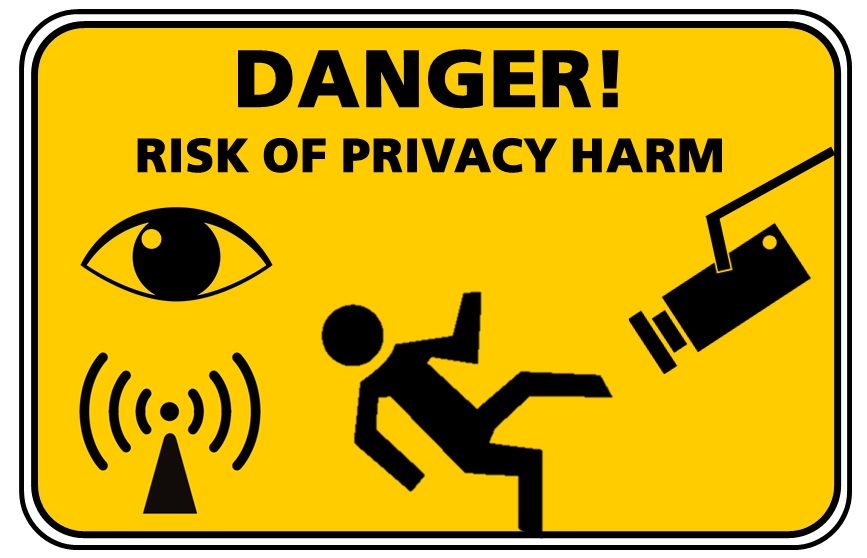 Privacy and the Perception of Malevolence
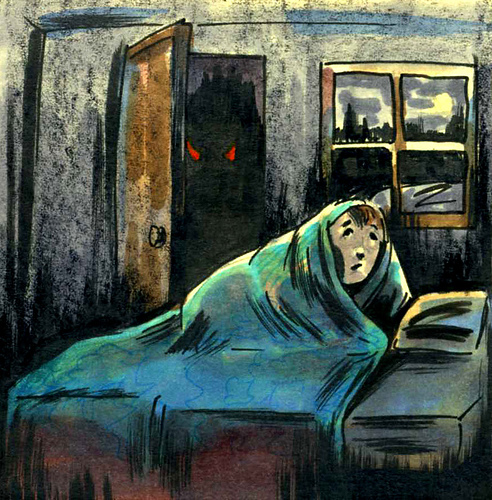 Let’s start with
A couple of controversies 
Getting to be fairly long ago
But a key early influence on how things still are today
2012
Prof. Shaundra Daily, at Clemson University, did a research trial of Galvanic Skin Response bracelets in Alabama classrooms

A 1-paragraph blurb was placed on the Gates Foundation website
The Paragraph
“Purpose: to work with members of the Measuring Effective Teachers (MET) team to measure engagement physiologically with Galvanic Skin Response (GSR) bracelets which will determine the feasibility and utility of using such devices regularly in schools with students and teachers”

A basic research project studying whether engagement can be detected with GSR bracelets in schools
8
The Response (1)
“Gates Foundation: one more step into the dystopian future with electronic bracelets for students & teachers…

Put a Galvanic Skin Response (GSR) bracelet on every kid in the class and you can measure teacher effectiveness in keeping their attention.
Maybe the next step is for the bracelet to zap them with electric current when their attention wanders.
And then the next generation will be the Galvanic Skin Response bracelet on every teacher–to zap her when she veers from the Common Core curriculum. Then. . . bring on the drones to eliminate such teachers.” – Leonie Haimson, NYC blogger and non-profit director
9
The Response (2)
“What can I say? Shades of Brave New World. Which district will be first to put the bracelets on their students and teachers? Will charter school students have to wear them, or only children in public schools? Who will pay for them? Will schools raise money by selling the data to Amazon and Google and other data-mining corporations? Have we lost all common sense?” – Diane Ravitch, Former U.S. Assistant Secretary of Education
10
The Response (3)
“Let’s see now. The teacher who keeps the class in a state of high anxiety gets points on the “effectiveness” scale. The teacher whose students are feeling at ease in the classroom will get a low rating.
If this reader saw through this flaw, why did no one at the Gates Foundation?”

“I personally object to the Big Brother aspect of the project, as well as to the suggestion that “learning” can be measured by physiological reactions rather than by that yet-unmeasurable thing called understanding.”

“This is getting to sound more like “1984″ every time someone steps up to defend this unethical invasion of children’s bodies.”

-- Diane Ravitch, Former U.S. Assistant Secretary of Education
11
The Response (3):Comments on Ravitch Blog post
“Bill and Melinda Gates are engaging in all kinds of “scientific” experiments on the “little folk” through their malanthropic foundation.”
“Those criminals – the Gates – portray themselves as the super heroes we were waiting for to save our education system. They seem to like authoritarianism sadistic cruel environment in which people obey and fulfill their function as submissive parts in the crony capitalistic machine the Gates are running. ”
“I could see it bundled with a lithium powered cattle prod, and you’ve got it. Call it the I-Prod.”
“Let’s hope it also is provides indisputable proof of the danger which undisciplined megalomaniacs like Gates pose to the evolution of mankind and highly principled civilized society.”
“This research should be deemed immoral and illegal not handsomely rewarded. Melinda and Bill should go to jail for funding it.”
12
The Response (4):Video segment on Glenn Beck show
“Is Big Data Big Brother?”

[video segment no longer available online]
13
The Response (5):Additional commentary and response
Right-wing politicians
White nationalist groups
14
Notes
Not a “left” or “right” political issue
Seen across the traditional political spectrum
Thoughts? Questions? Comments?
The failure of InBloom
Timeline 
Abbreviated from https://www.studentprivacymatters.org/inbloom-timeline/
Not exactly a neutral source, but relatively factual on dates
Timeline
May 2011 – NYS approves no-bid contract with Wireless Generation for state educational data system, shortly after NYC school chancellor moves to WG – media becomes interested

July 2011 – Political campaign – led by Democratic and left-leaning bloggers including Leonie Haimson -- against WG contract due to Rupert Murdoch/News Corp ties and ongoing News Corp phone-hacking scandal in UK

August 2011 – NYS Comptroller vetoes WG contract due to News Corp ties

August 2011 – Gates Foundation announces “Shared Learning Collaborative”, a system that will recommend learning resources to students and support transmission of student data between U.S. states – when a student moves to a new state for instance

December 2011 – NYS approves new state educational data system to be paid for by Gates Foundation; shortly after, announcement by Gates Foundation that WG will build this state data system
Timeline
October 2012 – Leonie Haimson holds press conference in NYC demanding details of contract, public hearing, and consent by each parent for data storage

October 2012 – Gates Foundation announces that parental opt-out will be allowed by platform

November 2012 – SLC name changes to InBloom

December 2012 – Gates Foundation states that each school district should decide if parents are allowed to opt-out

January 2013 – Louisiana, Kentucky, Georgia, North Carolina, Delaware, Illinois, Colorado, Massachusetts join InBloom
Timeline
February 2013 – Bloggers and activists, including Diane Ravitch, generally become interested in InBloom

March 2013 – Gigantic expensive party at SXSW announcing InBloom

March 2013 – First mainstream media coverage of InBloom
Timeline
March 2013 – Introduction of legislation in NY state against sharing educational data without explicit parental consent; weaker legislation allowing opt-out later approved

April 2013 – Louisiana withdraws from InBloom

May 2014 – Georgia, Delaware, Kentucky withdraw from InBloom

August 2013 – North Carolina withdraws from InBloom

October 2013 – Several NY school districts refuse state and federal funding in order to withdraw from InBloom; demand their data be deleted

November 2013 – InBloom client school board in Colorado lose election; Illinois and Colorado withdraw from InBloom
Timeline
February 2014 – New York State announces it will still share data with InBloom

March 2014 – NYS legislature adds amendment to state budget bill banning state from providing educational data to any company that will use data in educational dashboard

April 2014 – NYS withdraws from InBloom

April 2014 – InBloom folds after several tens of millions spent
Timeline
February 2014 – New York State announces it will still share data with InBloom

March 2014 – NYS legislature adds amendment to state budget bill banning state from providing educational data to any company that will use data in educational dashboard

April 2014 – NYS withdraws from InBloom

April 2014 – InBloom folds after several tens of millions spent

The US hasn’t really seen a national school data initiative since
Today
Different states have different data systems – many states offload data storage responsibility to individual districts and provide data standards which are broadly ignored, leading to highly inconsistent data between districts

Schools use data dashboards in NY State, but at a district-by-district level
Thoughts? Questions? Comments?
Should parental opt-out be part of school data systems?
What are the arguments for/against?
Sabourin et al. (2015)
Notes that one of the big concerns for industry is “public opinion”
Which may or may not be representative of the public

Members of general public often worry about factors that aren’t actually going to happen in a specific case, such as marketing to children
Or about “the unknown”

How do we address these types of concerns?
Thoughts? Comments?
Educational Data Breaches have happened (review in Klose et al., 2020)
Edmodo breach of all data – malevolent use of emails and passwords 
Breach of Naviance data in one county by a student – no known malevolent use of data
Three breaches of student registration platforms in China used for identity theft

So far no stories about interaction log data being misused
What do students think about privacy in learning applications?
(Arnold & Sclater, 2017)

Focus on higher ed
What do students think about privacy in learning applications?
(Arnold & Sclater, 2017)

i) Would you be happy for data on your learning activities
to be used if it kept you from dropping out or helped you
get personalized interventions?
ii) Would you be happy for your data to be used if it helped
improve your grades?
iii) Would you be happy to have your data visualized
through an app where you can look to compare with
your classmates?
What do students think about privacy in learning applications?
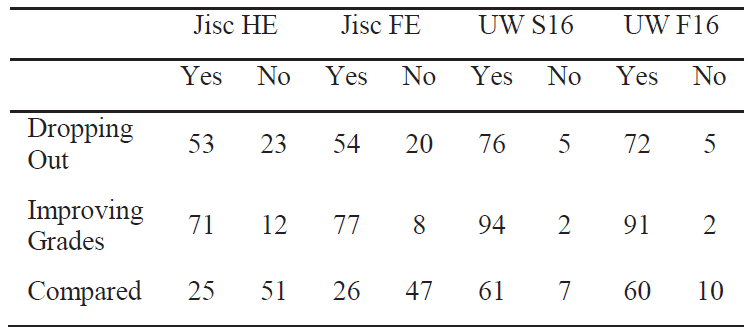 Note
The first item was not very well-designed
But still…

Should we be withholding effective interventions from students who do not think they are worth the privacy cost?

Is it ethical to provide interventions in these cases, even very gentle ones?
Is it ethical to not provide interventions in these cases?
Questions? Comments?
Viberg et al. (2024)
Surveyed students in 5 countries about privacy

German students felt they had more control over privacy than students in other countries
USA students were more concerned about privacy; Spain students were less concerned
Trust lower in USA, South Korea; higher in Spain
Questions? Comments?
Baker (2023)
Notes that demographic data is needed to find and fix algorithmic bias

So there is a clear trade-off between privacy and fixing algorithmic bias
Thoughts? Comments?
Is deidentification a solution for research?(Khalil & Barnes, 2016)
The goal of deidentification is to make it impossible to link a student back to their individual data
Is deidentification truly possible?
ASSISTments twitter example

Research demonstration of re-identification of class using newspaper article about field trip (Yacobson et al., 2019)
Some approaches
Anonymization: removing all identifying information (but did we successfully remove it all?)
De-identification: switching identifying information to a code (so the same student can still be linked within data)
K-anonymization: at least K individuals must share set of pre-defined attributes for data to be released
Blurring: reducing data precision or quality to minimize identification risk
Changing values to range subcategories
Adding noise to values
Adding random data to proportion of fields
“Strictly guarded key”(Draschler & Geller, 2016)
If there is legitimate value to being able to re-link educational data
For example, to allow longitudinal follow-up on the effectiveness of an intervention
Or to understand how student behavior now (or other variables) correlates to long-term outcomes

Perhaps the solution is to provide the re-identification key to a trusted intermediary, with strict rules for when data can be linked

This is the PSLC DataShop’s approach (Koedinger et al, 2010)
Ban all linkage of data sets
On the other side
Yacobsen et al. (2019) call for banning all linkage between data sets, to avoid reidentification
For example, (Almeda & Baker, 2020) linked interaction data from ASSISTments to LinkedIn data
To determine which forms of disengagement have longitudinal impact on student achievement (job)
Minimize all additional information (Klose et al., 2020)
To reduce any possible risk of re-identification attacks

How do we decide in advance which information creates too high a risk, and what information is potentially useful?
Thoughts? Comments? Questions?
Trade-offs
There is a clear trade-off here, which we will return to in our discussion of beneficence

Many steps to increase data security and protect privacy…
reduce potential benefit for students in terms of research and intervention

Where is the right trade-off?
Different policy and social conventions around this in different societies and for different age groups
Final Thoughts?
Upcoming sessions
Apr 11. Assignment 3 final draft due.
Apr 14. VIVI-SD 5 due.
Apr 17. Interpretability, Explainability, and Transparency. Both sections VIRTUAL.
Apr 21. VIVI-SD 6 due.
Apr 24. Beneficence. Both sections VIRTUAL.
May 1. Big Data, Big Science, and Longitudinal Follow-up.
May 8. VIVI-SD 7 due.
May 8. Final Project Presentations. Big Data, Big Science, and Longitudinal Follow-up.